Hovedresultater
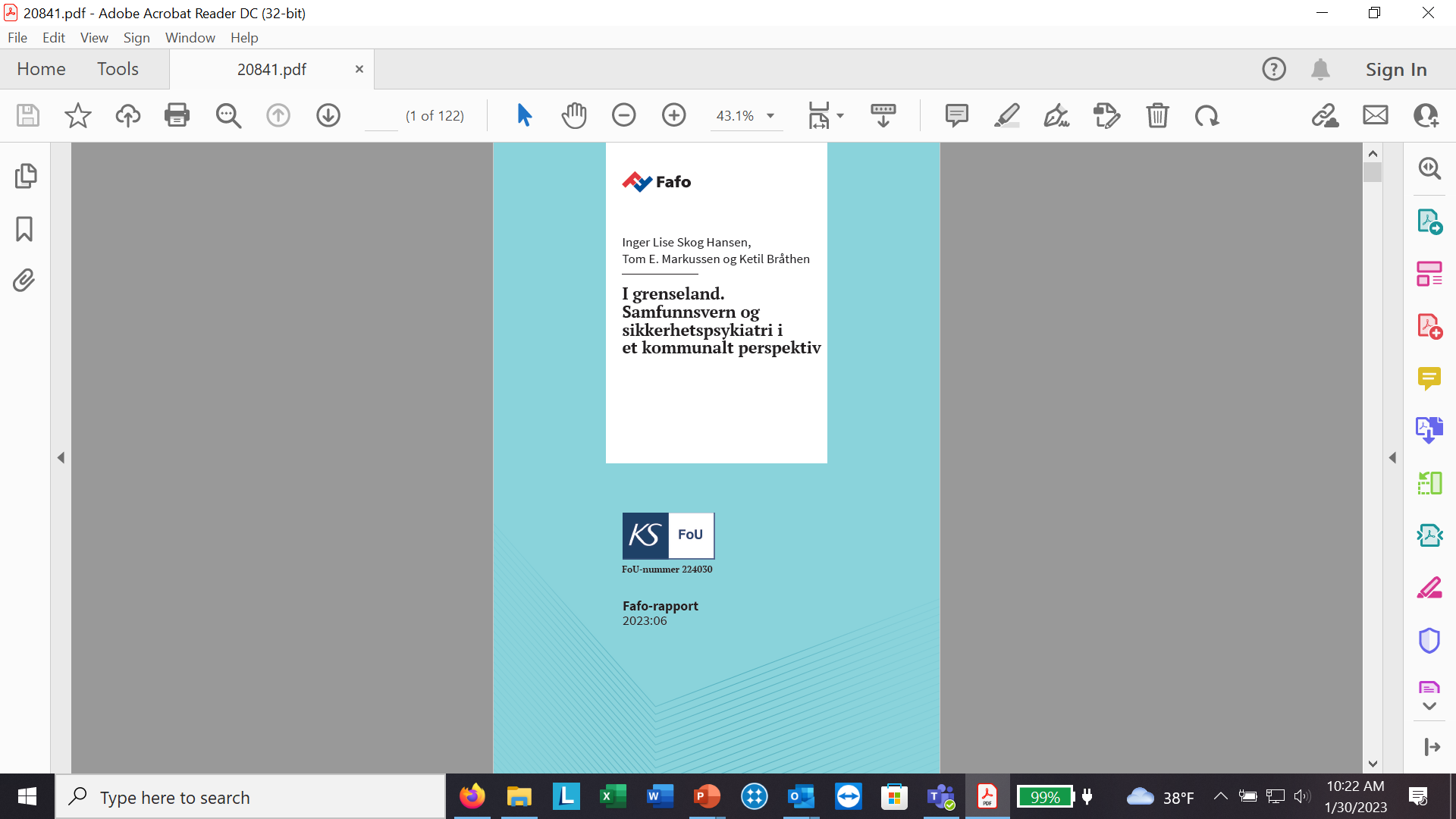 Prosjektet
Problemstilling: 
Hvordan vurderer kommunene utfordringene knyttet til ivaretakelse av behovene til personer med alvorlig psykisk lidelse, eventuelt samtidige rusproblemer, og en vurdert sikkerhetsrisiko? 

Avgrensning av målgruppe: 
Personer dømt til tvunget psykisk helsevern og utskrevet til gjennomføring av tvunget vern utenfor døgninstitusjon.
Personer med alvorlig psykisk lidelse, vurdert forhøyet voldsrisiko, utskrevet til tvunget psykisk helsevern utenfor døgninstitusjon. 
Data: 
Casestudie i 6 kommuner
Spørreundersøkelse til 79 kommuner/bydeler i Oslo.  Alle de 25 største kommunene i utvalget. 10 bydeler i Oslo. Øvrig utvalg fordeling kommuner ulik størrelse og fordeling hele landet. 
Svar fra 34 kommuner og 8 bydeler (42). Svarprosent 53.
2
Kommunenes erfaring med personer med psykisk lidelse, eventuelt rusproblemer, og vurdert forhøyet voldsrisiko
Ingen kommuner i utvalget med mindre enn 5000 innbyggere har brukere dømt til tvunget psykisk helsevern. 4 store har flere enn 10. Generelt stor variasjon. 
Et konservativt estimat er at det er 134 brukere dømt til tvunget psykisk helsevern i de 29 kommunene  som har rapportert. 
Et konservativt estimat er at det er 368 brukere med alvorlig psykisk lidelse utskrevet til tvunget psykisk helsevern (sivilrettslig vurdert) og med forhøyet voldsrisiko (36 kommuner).  
Nær alle kategorien utskrevet tvunget psykisk helsevern og forhøyet voldsrisiko oppgis å ha rusproblemer.
3
Utfordringer ved bosetting
Manglende boliger og boligmasse tilpasset målgruppen, mulighet for å ivareta hensyn til samfunnsvern, brukers helse, ansattes sikkerhet. 
Spesialisthelsetjeneste kan beskrive behov for døgnbemanning, inn- og utgangskontroll, skjerming fra rus, tilrettelegging for ruskontroll, observasjon og utgangsfølge. 
Særlig utfordring å gi egnede bo- og tjenestetilbud til brukere med sammensatte problemer, og voldsrisiko.
Samtidig rus- og psykisk lidelse (ROP)
Samtidig rusmiddelbruk.
Samtidig nedsatt kognitive ferdigheter, utviklingshemming. 
Brukere som ikke ønsker tjenester.
4
Kjøp av private bo- og tjenestetilbud
17 av 36 kommuner som har brukere utskrevet til tvunget psykisk helsevern (sivilrettslig vurdering) og med forhøyet voldsrisiko, kjøper plasser i private bo-, behandlings- eller omsorgstilbud . 
10 av 29 kommunene som har brukere dømt til tvunget psykisk helsevern kjøper private plasser.

Flere årsaker til kjøp, men blant annet: 
Ikke mulighet til å følge opp spesialisthelsetjenestens vurdering av behov for begrensinger eller kontroll av brukers livsførsel, bevegelsesfrihet, utgangsbegrensninger i bolig mm. 
Historikk i nærmiljø gjør det krevende å etablere et godt botilbud. 
Behov for heldøgnbemanning
Tar tid å få etablert et egnet botilbud i kommunen.
5
Voldsrisikovurderinger
Stor variasjon i tilgang til voldsrisikovurderinger fra spesialisthelsetjeneste når personer i målgruppen meldes utskrivningsklar og med behov for bolig og tjenester. 
Utfordringer med at voldsrisikovurderingene må etterspørres, gir begrenset informasjon, kommer sent i utskrivningsforløpet. 
Utfordring med at fungering i lokal kontekst ikke tas hensyn til i voldsrisikovurdering. 
17 av 42 kommuner har erfaring med at de blir involvert i voldsrisikovurdering ved at det innhentes informasjon om brukers historikk i nærmiljø eller fungering i bomiljø.
6
Uenighet om hvorvidt pasienter er utskrivningsklar
36 av 42 kommuner har erfart av pasienter vurdert til tvunget psykisk helsevern meldes utskrivningsklar og hvor de er uenige i dette (3 har ikke erfart dette, 3 vet ikke) . 
28 av 42 kommuner har erfart at personer dømt til tvunget psykisk helsevern meldes utskrivningsklar og hvor de er uenig i dette (10 har ikke erfart dette, 4 vet ikke).
Uenighet ofte relatert til at pasienten beskrives å ha behov for heldøgntjenester og kontrollregimer (24 av 42 kommuner), uenighet om pasientenes funksjonsnivå (21 av 42), og manglende opplegg for ivaretakelse av samfunnsvern (19 av 42).
7
Kostnadsanalyse merutgifter voldsrisiko og hensyn til samfunnsvern
Behov for ekstra bemanning den største kostnadsdriveren.
Kostnader for kjøp av bo- og tjenestetilbud.
Kostnader for tilpasning av bygg, og tilgang til egnede boliger. 
Sikkerhetstiltak.
Kompetanseheving.
Administrasjonskostnader: Planlegging, intern møtevirksomhet og dialog med spesialisthelsetjenesten.
Kompetanseheving.
Økt sykefravær og høyere turnover.

Årlige kostnader per bruker kan være mange millioner kroner, spesielt ved enetiltak og tett bemanning.
Ekstra ressursbruk for legevakt, politi, ambulanse og brannvesen ikke inkludert i undersøkelsen.
Samfunnsøkonomiske kostnader antagelig høyere enn det som er kartlagt i undersøkelsen.
8
Kostnadsanalyse
«Det er svært krevende å prioritere innenfor svært trange budsjettrammer. Vår kommune har over 10 personer dømt til TPH. En av brukerne er definert som høyrisikopasient og krever 4:1 bemanning i egen bolig. På tross av refusjonsordninger vil denne brukeren koste 20 prosent av det totale driftsbudsjettet til psykisk helse og rus alene. Vi har heller ikke egen bolig og nok personalressurser til enkelte brukere som gjør at vi må kjøpe tjenester fra private..»
Innretting av kommunalt bo- og tjenestetilbud påvirker kostnadsnivået.
Samarbeid med spesialisthelsetjeneste og tilgang til ambulant behandlingstilbud har betydning, kan gi mer kostnadseffektive løsninger i kommunen.
Kommunestørrelse har betydning, større kommuner mulighet for  stordriftsfordeler og kompetansebygging. 

Nettokostnader = kostnader etter statlig refusjon fra ordningen «Særlig ressurskrevende helse- og omsorgstjenester».
To eksempler: 
En storbykommune rapporterer om gjennomsnittlig 3,8 millioner i nettokostnad per bruker per år ved kjøp av døgntilbud. 
Samme kommune har 1,9 mill. i nettokostnad per bruker per år for bo- og tjenestetilbud som kommunen selv tilbyr. 
I en liten kommune med begrensede ressurser vil kostnader til kjøp av tjenester til enkelt brukere kunne være en stor utgift.
9
I grenseland
Brukere i grenseland mellom kommune og spesialisthelsetjeneste. 
Ulike kontekster, ulike mandat, lovgrunnlag og virkemidler. 
Ulik forståelse og vurdering mellom aktørene om pasienters behov, fungering og mulighet for å mestre et liv i egen bolig.
Begrenset kjennskap i spesialisthelsetjeneste til den konteksten brukeren skrives ut til, og det kommunale handlingsrommet.
Begrenset døgnkapasitet i psykisk helsevern erfares å skape press på utskrivning av pasienter og høyere terskel for innleggelse.
10